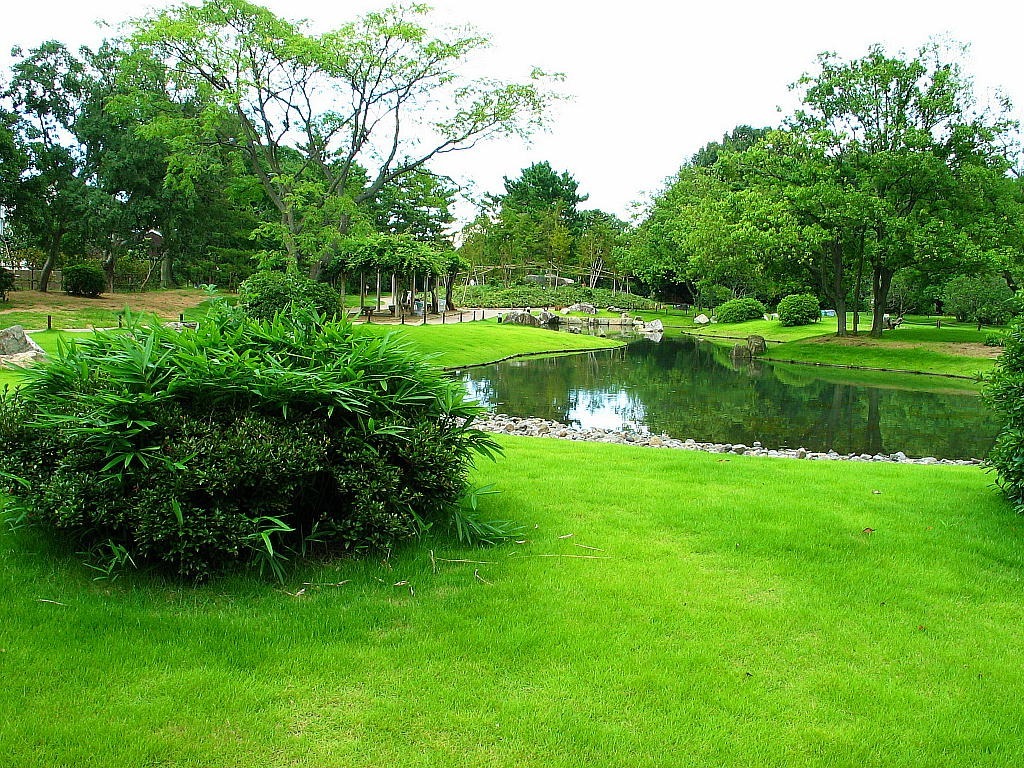 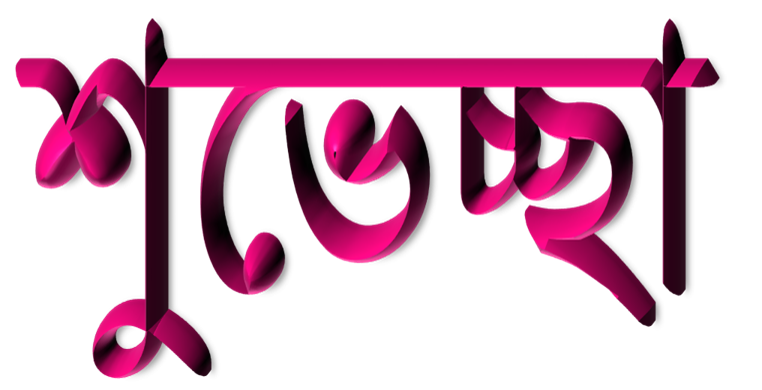 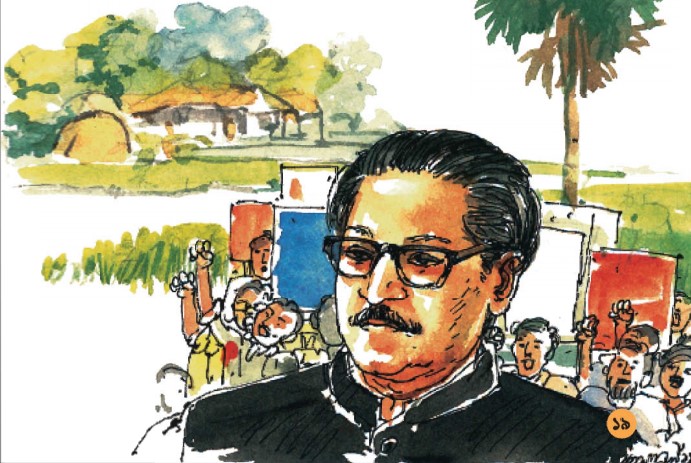 পরিচিতি
আবদুল্লাহ- আল- মামুন
সহকারি শিক্ষক
বাংগালগাঁও সরকারি প্রাথমিক বিদ্যালয়
কালীগঞ্জ, গাজীপুর।
আমার বাংলা বই ৪র্থ শ্রেণী  
মুক্তির ছড়া 
পাঠ্যাংশ-আমার বাংলা----সহস্র শহিদের।
আবেগ সৃষ্টি
ছবিতে দেখা মানুষটি কে ?
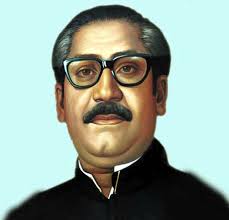 তাঁর সম্পর্কে আমরা কোন গল্প পড়েছি?
তাঁকে আমরা কী নামে ডাকি?
আজ আমরা খোকাকে নিয়ে একটি কবিতা পড়ব।
মুক্তির ছড়া
শিখনফল
শোনাঃ ২.১.৪ কবিতা শুনে মূলভাব বুঝতে পারবে ।
বলাঃ ২.১.২ পাঠ্য কবিতা সঠিক ছন্দে আবৃত্তি করতে পারবে।
পড়াঃ ২.১.৪ কবিতা পড়ে মূলভাব বুঝতে পারবে।
লেখাঃ ২.৩.২ পঠিত কবিতার বিষয়ে প্রশ্নের উত্তর শুদ্ধভাবে লিখতে পারবে।
ছবির মাধ্যমে আলোচনা
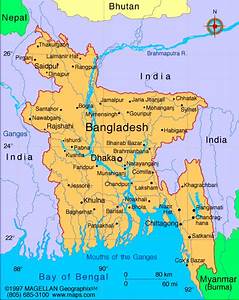 আমার বাংলা তোমার বাংলা 
সোনার বাংলাদেশ  -
ছবির মাধ্যমে আলোচনা
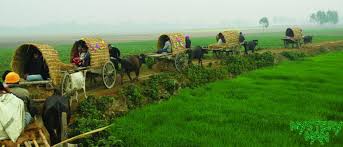 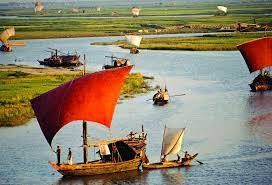 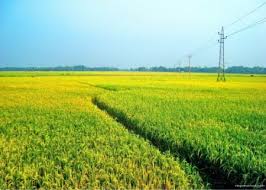 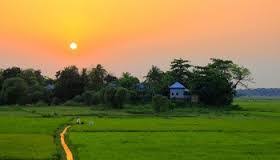 সবুজ সোনালি ফিরোজা রুপালি
রুপের নেই তো শেষ ।
ছবির মাধ্যমে আলোচনা
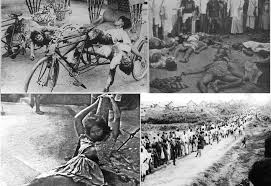 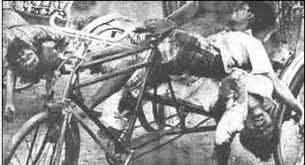 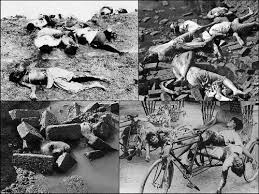 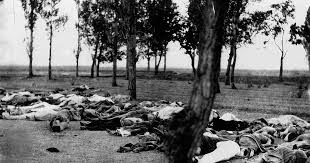 আমি তো মরেছি যতবার যায় মরা, 
নবিন যাত্রী তোমাকে শোনাই ছড়া।
ছবির মাধ্যমে আলোচনা
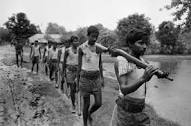 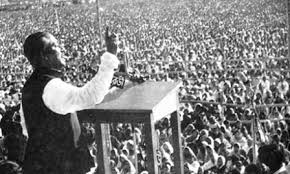 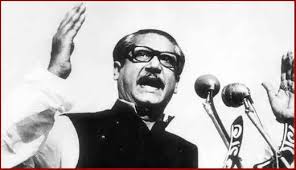 এদেশ আমার এদেশ তোমার 
সবিশেষ মুজিবের ,
ছবির মাধ্যমে আলোচনা
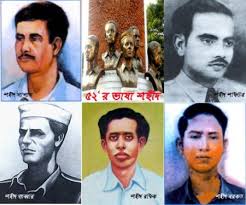 হয়ত অধিক মুক্তিপাগল 
সহস্র শহিদের।
শিক্ষকের আদর্শ পাঠ
শিক্ষার্থীর সরবপাঠ
একক কাজ
কবিতাটি প্রমিত উচ্চারণে একজন , একজন করে আবৃত করবে।
জোড়ায় কাজ
বিপরীত শব্দগুলো জেনে নেই
শেষ ,মুক্তি, মরা, নবীন
শেষ – শুরু
মুক্তি- বন্দি 
মরা- বাঁচা 
নবীন- প্রবীণ
দলীয় কাজ
শূন্যস্থানে ঠিক শব্দটি লিখি।
শেষ
সবুজ  সোনালি
ক.------------------- ফিরোজা রুপালী রুপের নেই তো ------।
নবীন যাত্রী
খ . ------------------তোমাকে শোনাই ছড়া।
আমার
তোমার
গ.   এদেশ ---------------এদেশ -----------------  
      সবিশেষ ---------------- ।
মুজিবের
মূল্যায়ণ
১। আমাদের দেশকে সোনা্র বাংলাদেশ বলি কেন?
২। এ দেশের নানা ভূপ কীভাবে দেখতে পাই ?
৩। নবীন যাত্রী কারা?
বাড়ির কাজ
আমাদের বাংলাদেশ  সম্পর্কে পাঁচটি বাক্য লিখে আনবে।
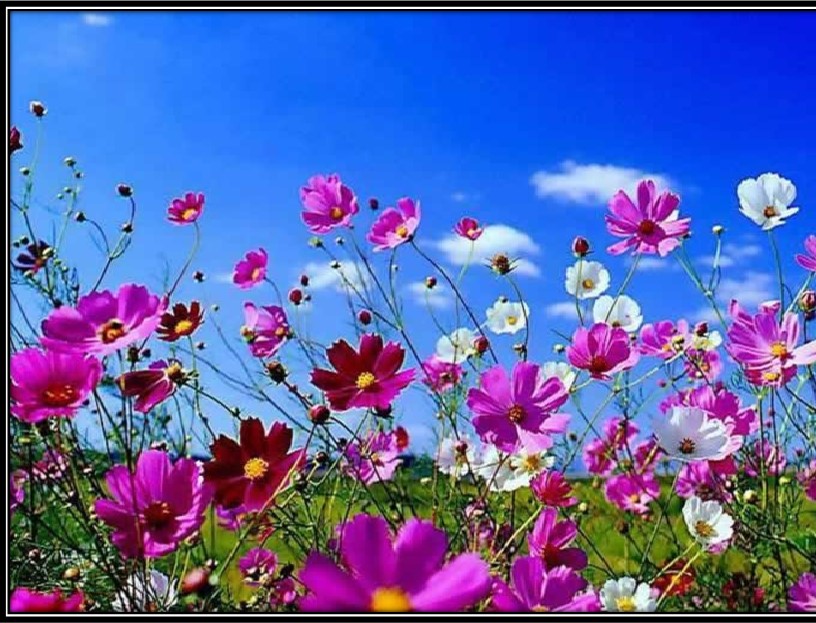 ধন্যবাদ